Необычная судьба Ф.И. Тютчева – человека и поэта.
Цели урока:
-пробудить у учащихся интерес к судьбе Ф.И. Тютчева;
- раскрыть духовный мир поэта; 
-выделить основные темы и мотивы
Лирики Ф.И. Тютчева; 
-путем чтения и анализа стихотворений понять
художественный мир поэта.
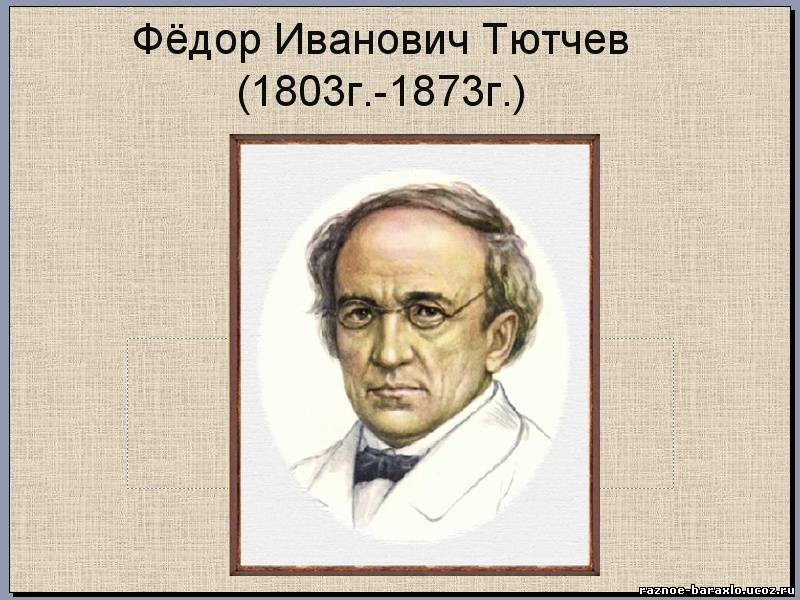 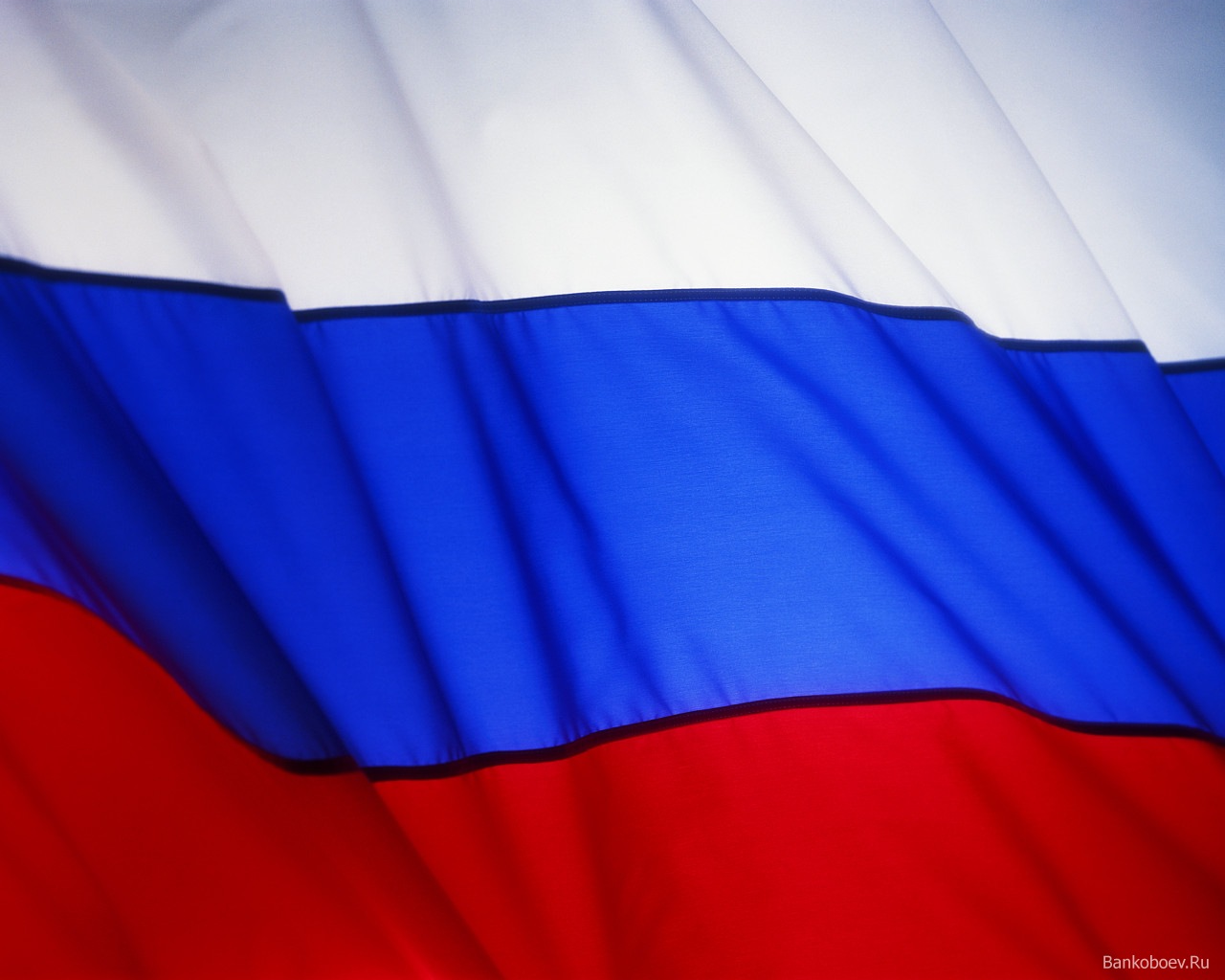 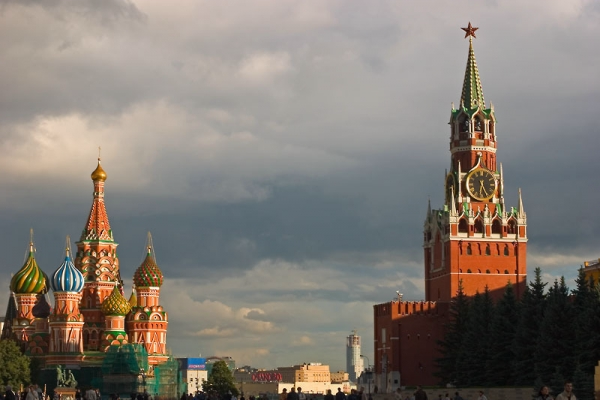 Не изменяй себе,
Великая
Россия!
Умом Россию не понять,
Аршином общим не измерить:
У ней особенная стать-
В Россию можно только верить.